NATURAL DISASTERS
Составитель: Юсупова З. Г.
RAINY
SUNNY
CLOUDY
WEATHER
FOGGY
BRAIGHT
WINDY
WARM
LOVELY FOR
OUTING
INDOORS
SUNNY						BRIGHT 					WARM
RAINY						CLOUDY 					WINDY 						FOGGY
Поставьте результат в лист оценивания.
NATURAL DISASTERS.
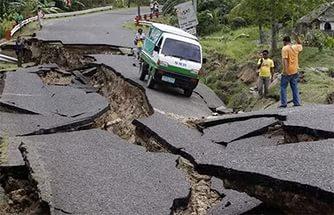 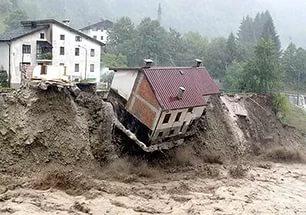 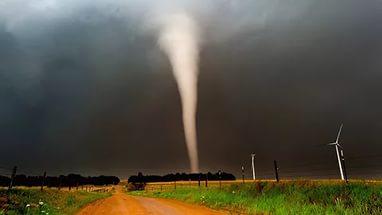 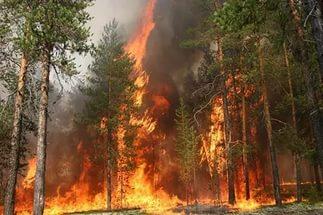 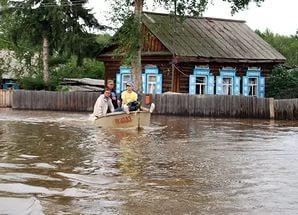 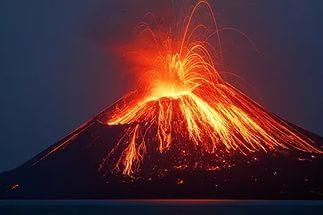 НАПИШИТЕ ПО-АНГЛИЙСКИ
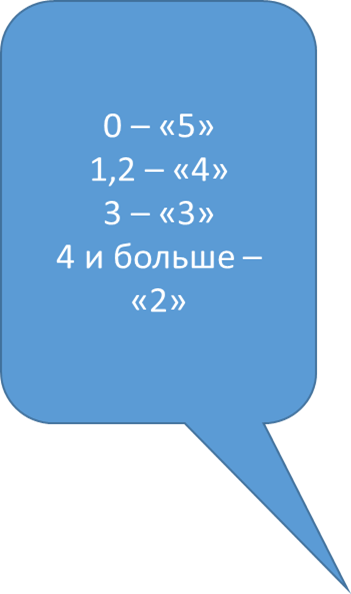 tsunami
Цунами 		вулкан		 оползень ураган 	торнадо землетрясение лесные пожары наводнение
Tsunami volcano landslide  hurricane tornado earthquake wildfires  flood
Проверь работу товарища. Оцени его труд.
Закончить предложения.
There are many volcanoes in … 		Many … occur in the Pacific Ocean												A lot of wildfires happen in … .		Many … happen in our place. 			Tornadoes and hurricanes happen in the … .
Hurricane Katharina happened in the USA in 2005.
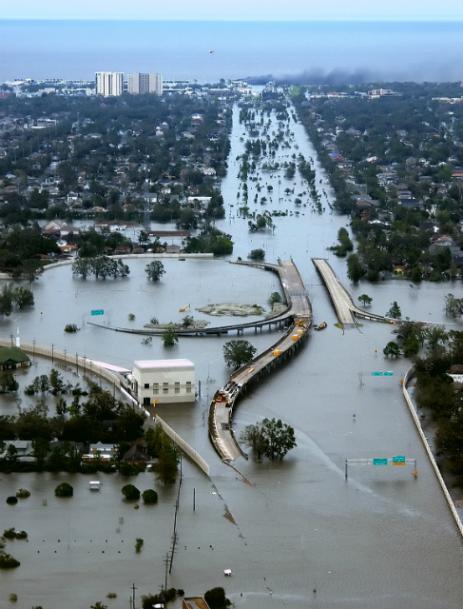 Do the test
True or False 
Hurricane Katrina hit New Orleans some years ago.
Brain was visiting his parents.
They heard about hurricane on the radio.
His parents were driving to Texas. 
They went to the hotel roof. 
They were waiting for three days. 
The helicopter took hem to the airport.
Проверь и оцени себя.
1.- T 2- F 3- F 4-T 5 -T 6- F 
7-F
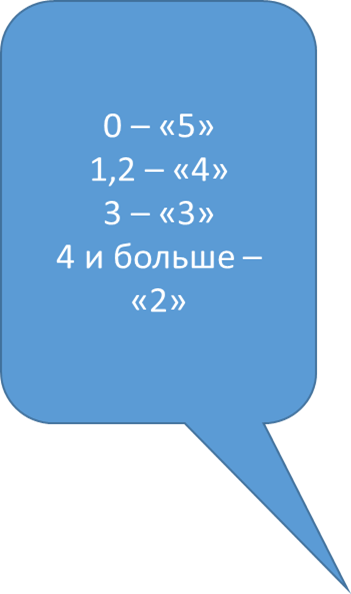 Вспомним грамматику.
Give short answers. 
Was Brain visiting his parents? _______________
Were they watching TV? ______________
Were his parents visiting relatives? _____________________
Was Brain waiting on the roof for five days? _______________
Were his parents sad?-_________________________________
Выполним по цепочке. Оценим себя.